Initiation of Long-Term Follow Up Study by Periodic PRO Survey
Rationale
There is paucity of long-term data on Perthes, especially patient reported outcomes
The original Perthes study group have done long-term follow up studies of nonoperatively and operatively treated patients with low number of patients
Transitioning our patients to a long-term follow up study as they complete the initial study will improve the capture of contact information and patient retention.
The study will provide valuable information about our patients’ outcome over time.
Purpose
To determine the long-term patient-reported outcomes of English-speaking patients who participated in the IPSG cohort studies.
Proposed Workflow
Patient completes initial study
 	> Local site consents and collects contact info for research: 		email addresses, phone numbers, social media contact info	> IPSG lead site stores contact info in access restricted 		REDCap database
	> IPSG contacts patient every 5-years to administer survey

	Note:  Individual patient data will not be shared back with the local site
Survey
In English (may need to restrict to English speaking countries)
Update on medial history related to Perthes (surgery or THR) and co-morbidities
PROMIS domains
UCLA activity
SF-36
HOOS
Design to take about 10-15 minutes
Survey Duration
Subjects will be surveyed every 5-years until: 
1) they can no longer be contacted after no more than three attempts by three different media at three different times of day 
2) they decline participation 
3) they have a total hip arthroplasty  [we should remove this exclusion as we want to know how they are doing after THR]
4) subject death
5) withdraw for meeting exclusion criteria.
Analysis
Responses will be analyzed over time and by cohort assignment
Univariable and multivariable regression analyses to identify variables associated with the outcomes.
Next Steps and To Do List
IRB modification
Assess feasibility and manpower
Who will be involved
Finalize the survey
Thank You!
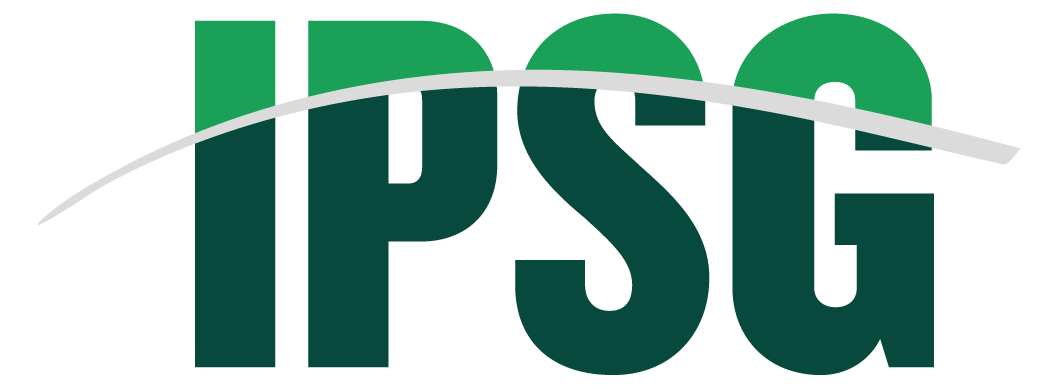